Diocese of Peterborough – 
Peer Support Network Session 1

Andy Wolfe, Deputy Chief Education Officer
Church of England
@mrawolfe
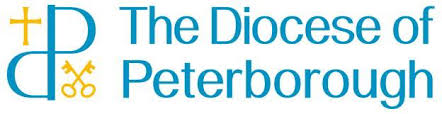 The Church of England Foundation 
for Educational Leadership’s mission is:
Called: 
“Leaders who are called can articulate a strong sense of personal vocation to their role, and demonstrate this through their words, actions and decision making, exemplifying a strong moral purpose, confident vision, and ambitious trajectory of improvement. For some, this sense of vocation will be driven by an established or developing faith commitment. They show integrity, honesty and a deep sense of resilience, underpinned by their personal sense of vocation as a leader.”
[Speaker Notes: 5 minutes

BEFORE GOING TO LUNCH, lets go back to our starting point. 
Take a moment on your own to note down: 
What has struck you during this morning’s session. 
What actions will you take as a consequence 

Share with a partner.]
Connected: 
“Leaders who are connected operate deliberately within communities of practice, positioning themselves within positive relationships that sustain and encourage all parties. They embrace interdependence, demonstrate compassion and embody service to others humbly. They create shared identity within their teams and draw colleagues around a common purpose.”
[Speaker Notes: 5 minutes

BEFORE GOING TO LUNCH, lets go back to our starting point. 
Take a moment on your own to note down: 
What has struck you during this morning’s session. 
What actions will you take as a consequence 

Share with a partner.]
Committed:
“Leaders who are committed exude energy and passion in all they do, inspiring confidence and faithfulness in their teams. They are clear about their purpose and resilient in the face of challenge. They take long-term decisions and not easily swayed by short-term changes of policy or procedure. They articulate a sense of mission in their approach to education to which they draw others, and are committed to the flourishing of their pupils and colleagues.”
[Speaker Notes: 5 minutes

BEFORE GOING TO LUNCH, lets go back to our starting point. 
Take a moment on your own to note down: 
What has struck you during this morning’s session. 
What actions will you take as a consequence 

Share with a partner.]
Rural Schools Networks – 7 Dioceses – around 300 schools
MAT Peer Support Network – 16 MATs – around 280 schools
Diocese PSN – 15 Dioceses – around 400 schools
Peer Support Network
International – 2 groups in USA – around 30 schools
National Secondary Leadership Network – around 70 schools
Sharing and Ownership of Focus
Expert Facilitation with high-quality Resources
Peer Support Network Principles
Clear Logistics and School-based Delivery
Longer-term Commitment and Developing a Movement
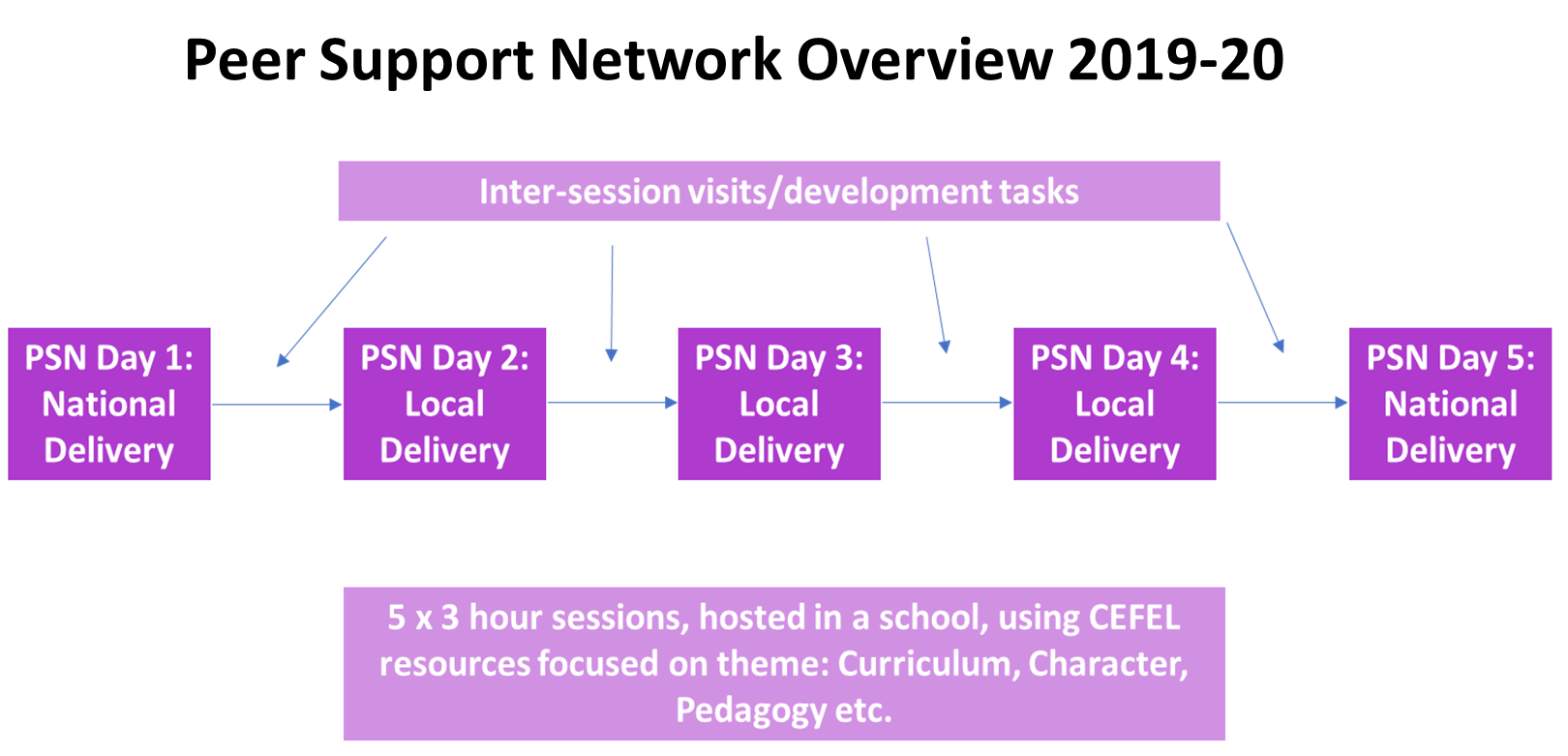 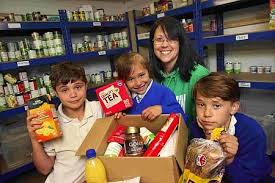 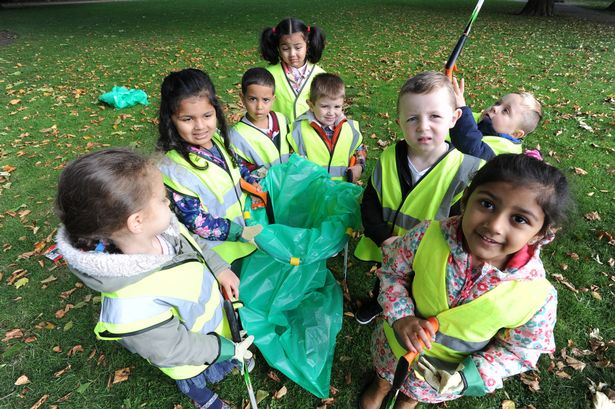 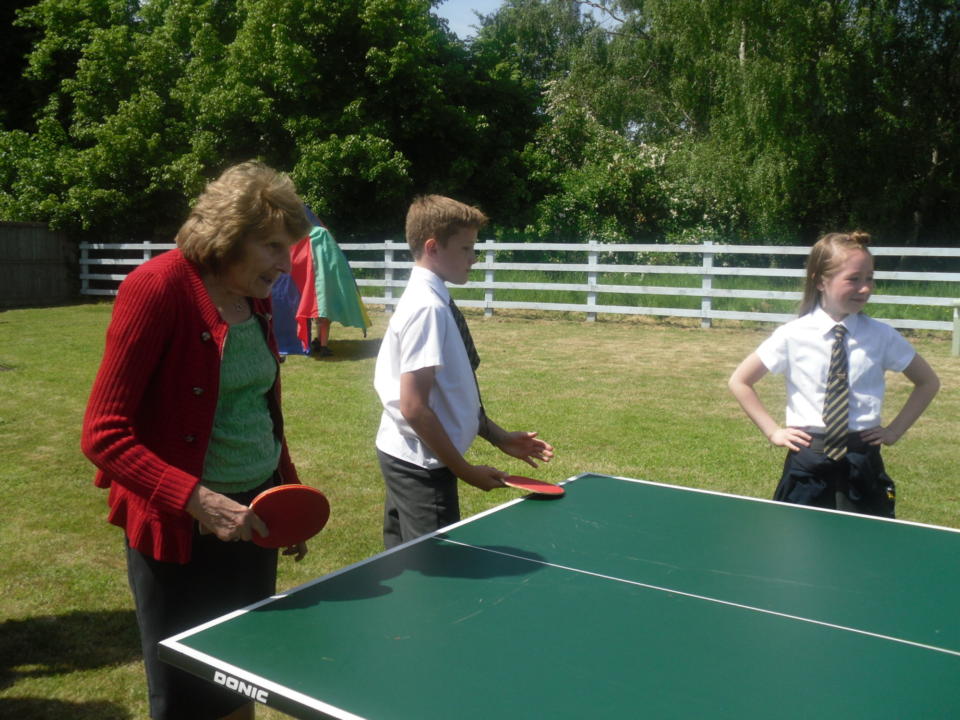 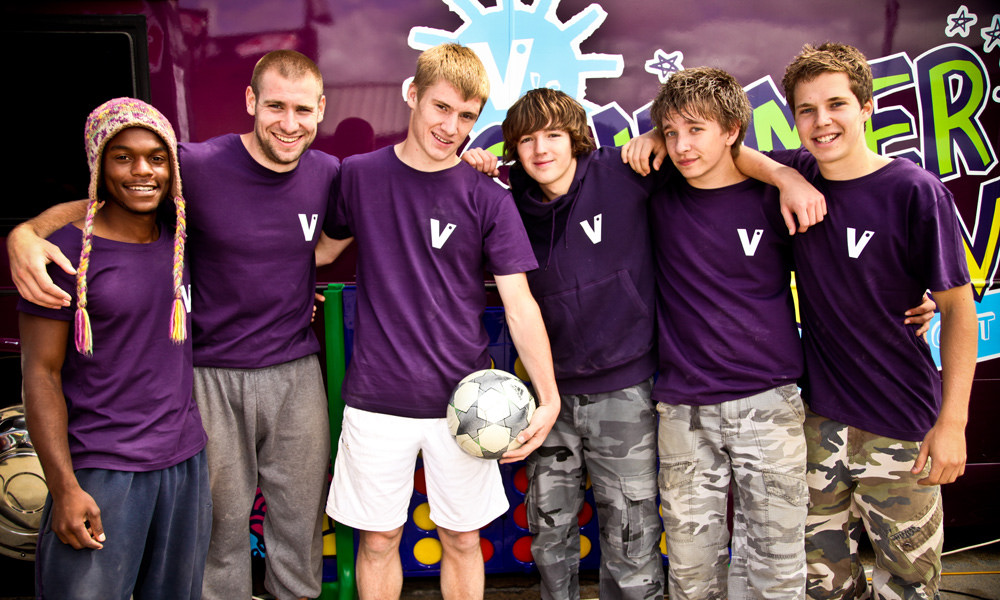 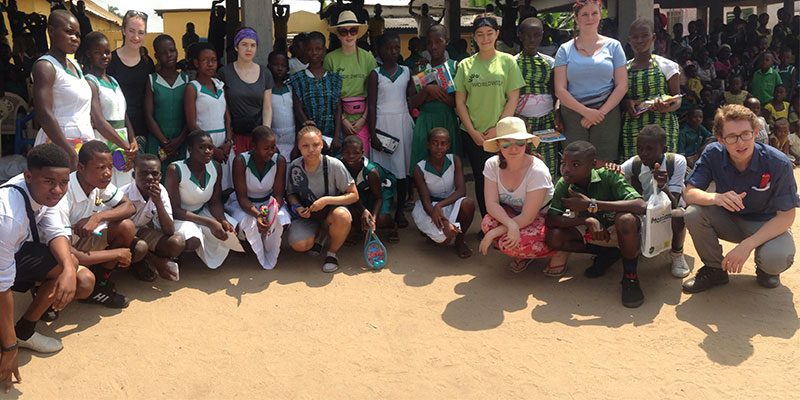 ‘Deeply Christian, Serving the Common Good’ – published Autumn 2016
Leadership, Pedagogy and Theology brought together
Clear vision for education for all schools, not just church schools
Educating for life in all its fullness
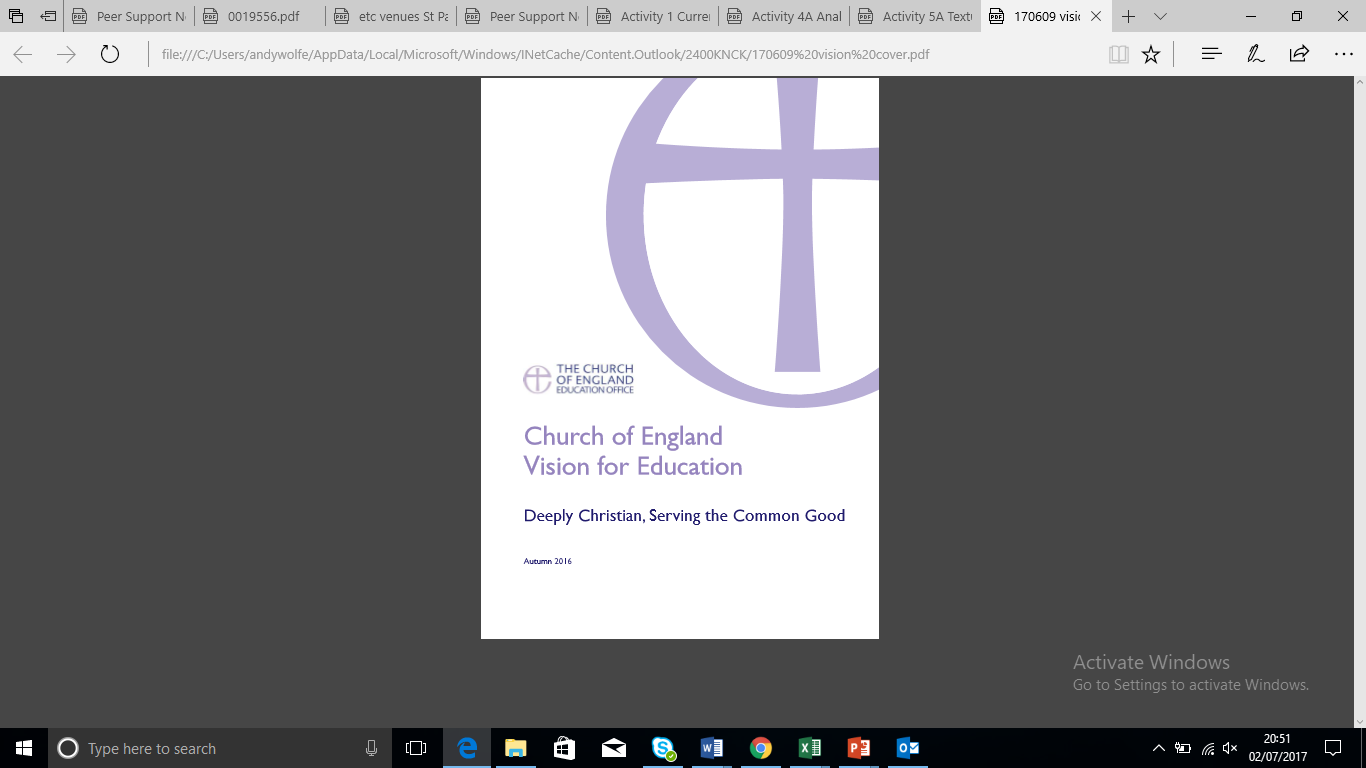 Educating for Wisdom, Knowledge and Skills: 

Fostering discipline, confidence and delight in seeking wisdom and knowledge, and fully developing talents in all areas of life.
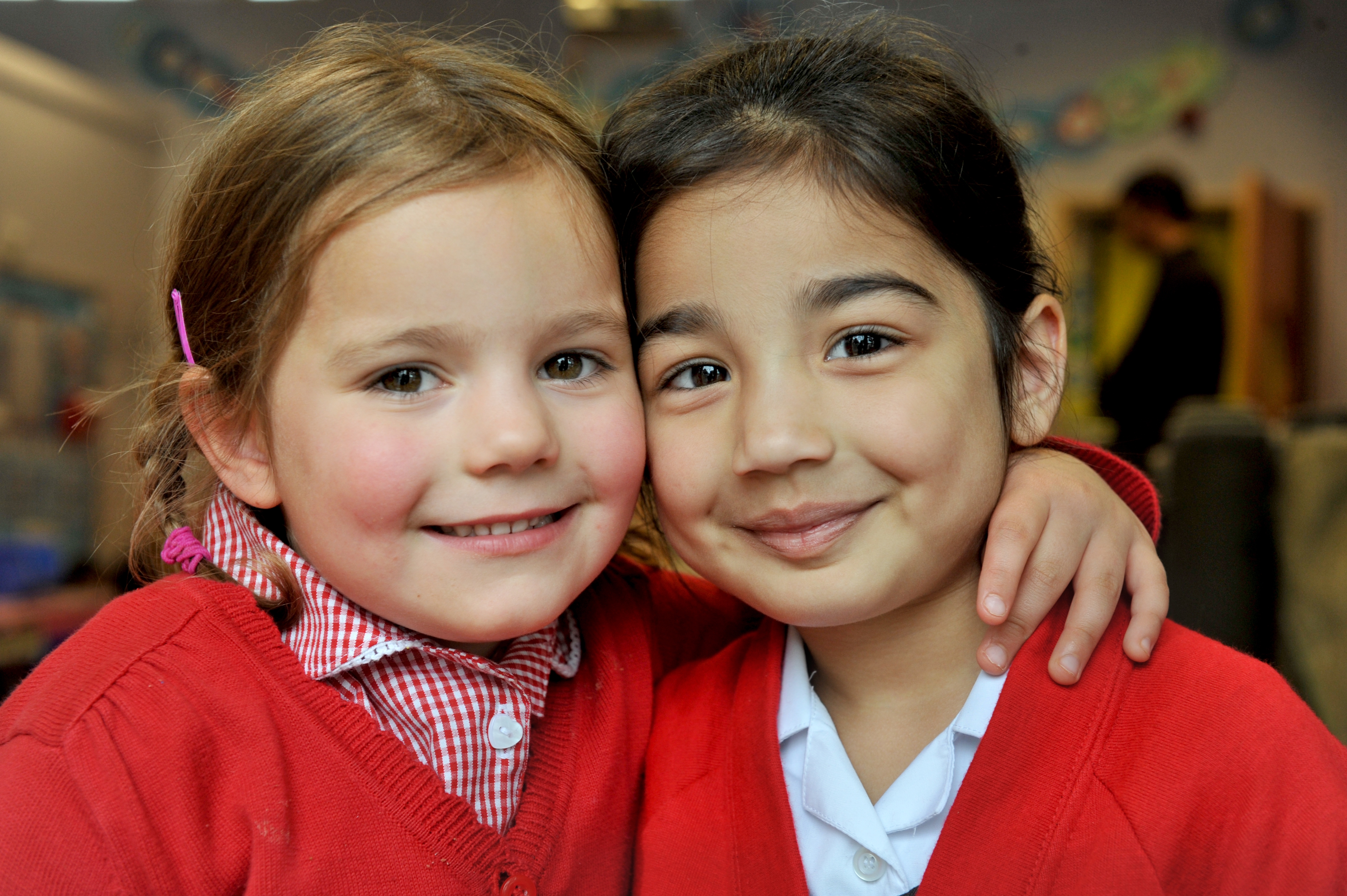 Educating for Hope and Aspiration: 

Seeking healing, repair and renewal, coping wisely with things and people going wrong, opening horizons and guiding people into ways of fulfilling them.
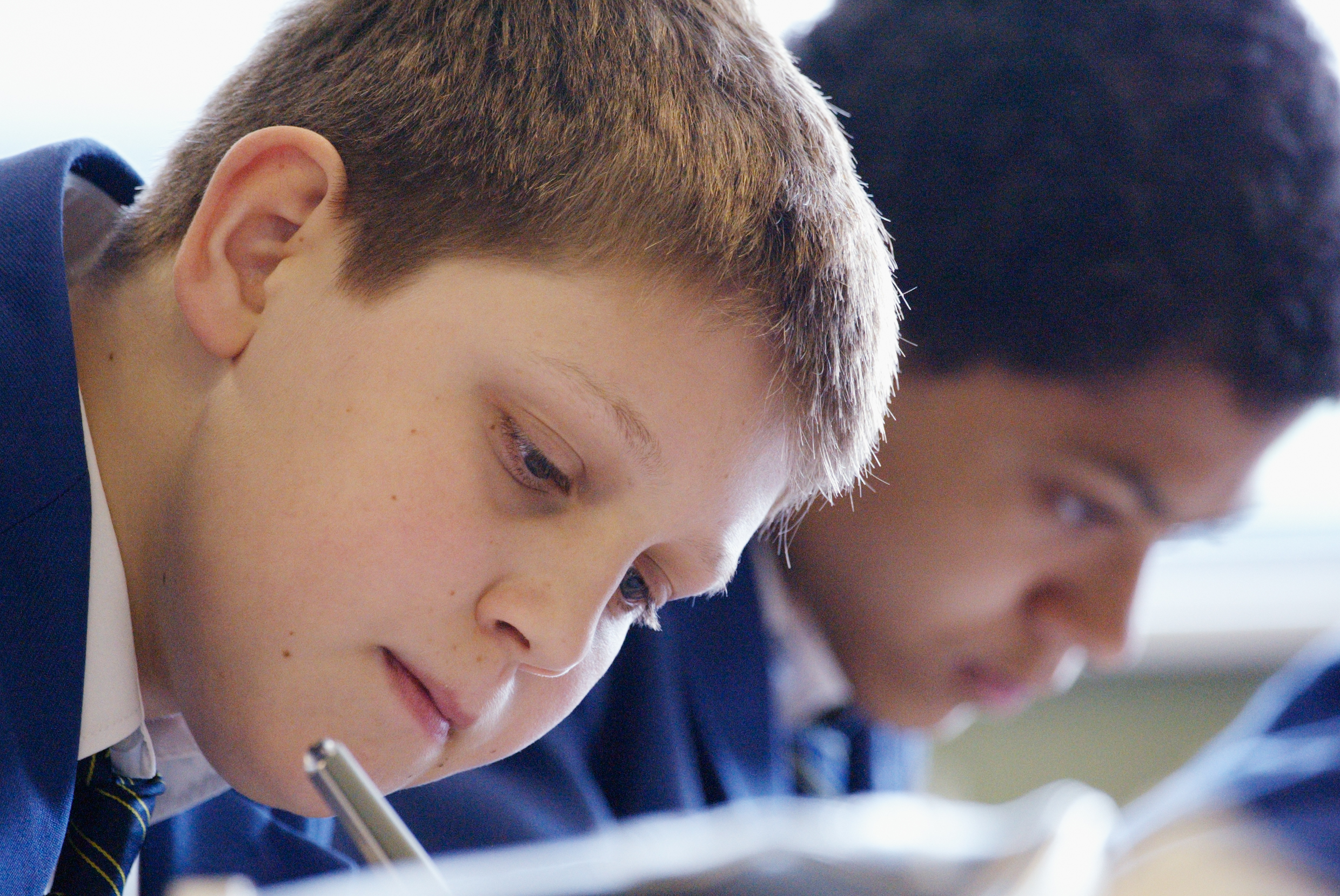 Educating for Community and Living Well Together: 

Ensuring a core focus on relationships, participation in communities and the qualities of character that enable people to flourish together.
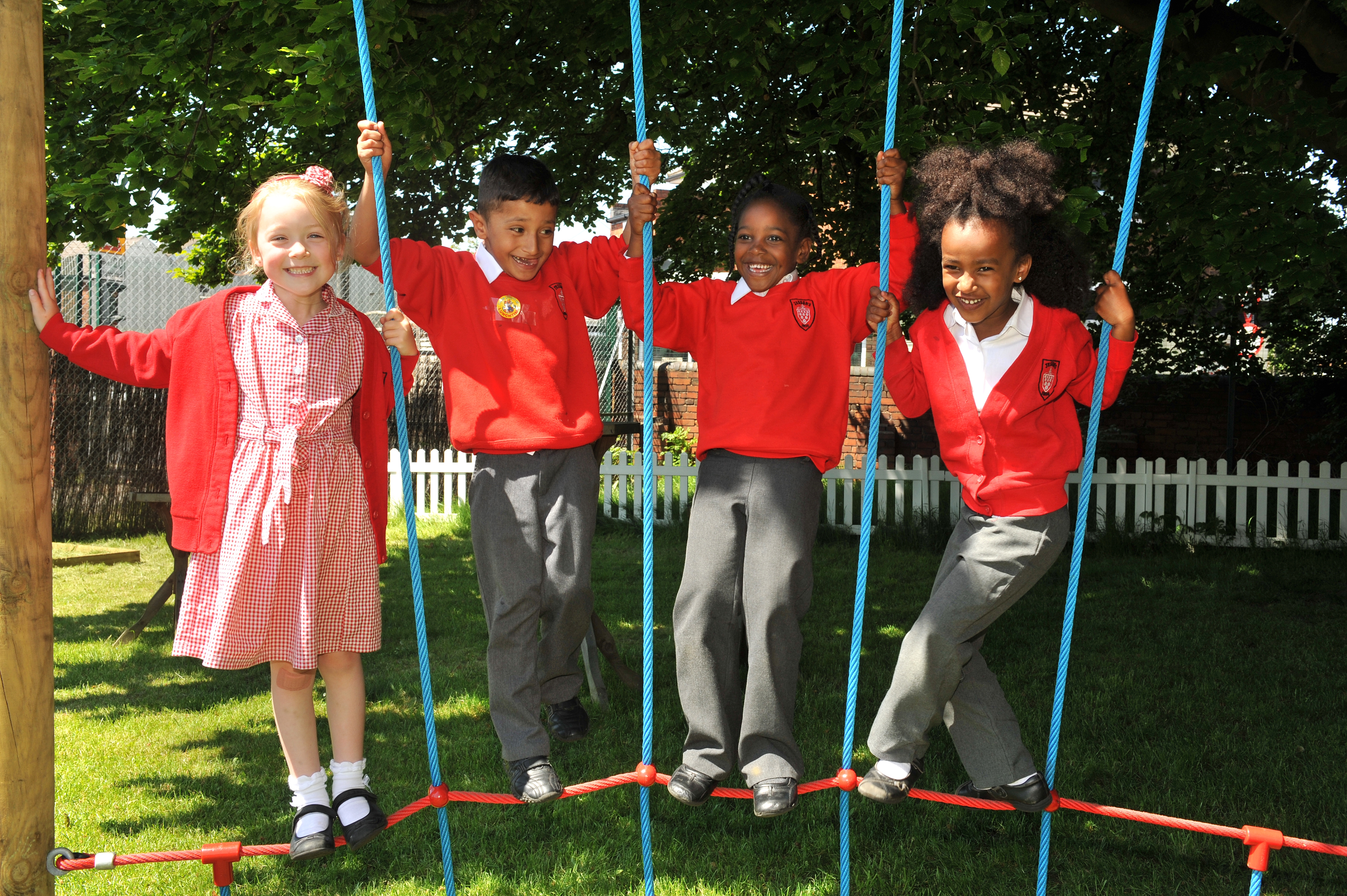 Educating for 
Dignity and Respect:

Ensuring the basic principle of respect for the value and preciousness of each person, treating each person as a unique individual of inherent worth.
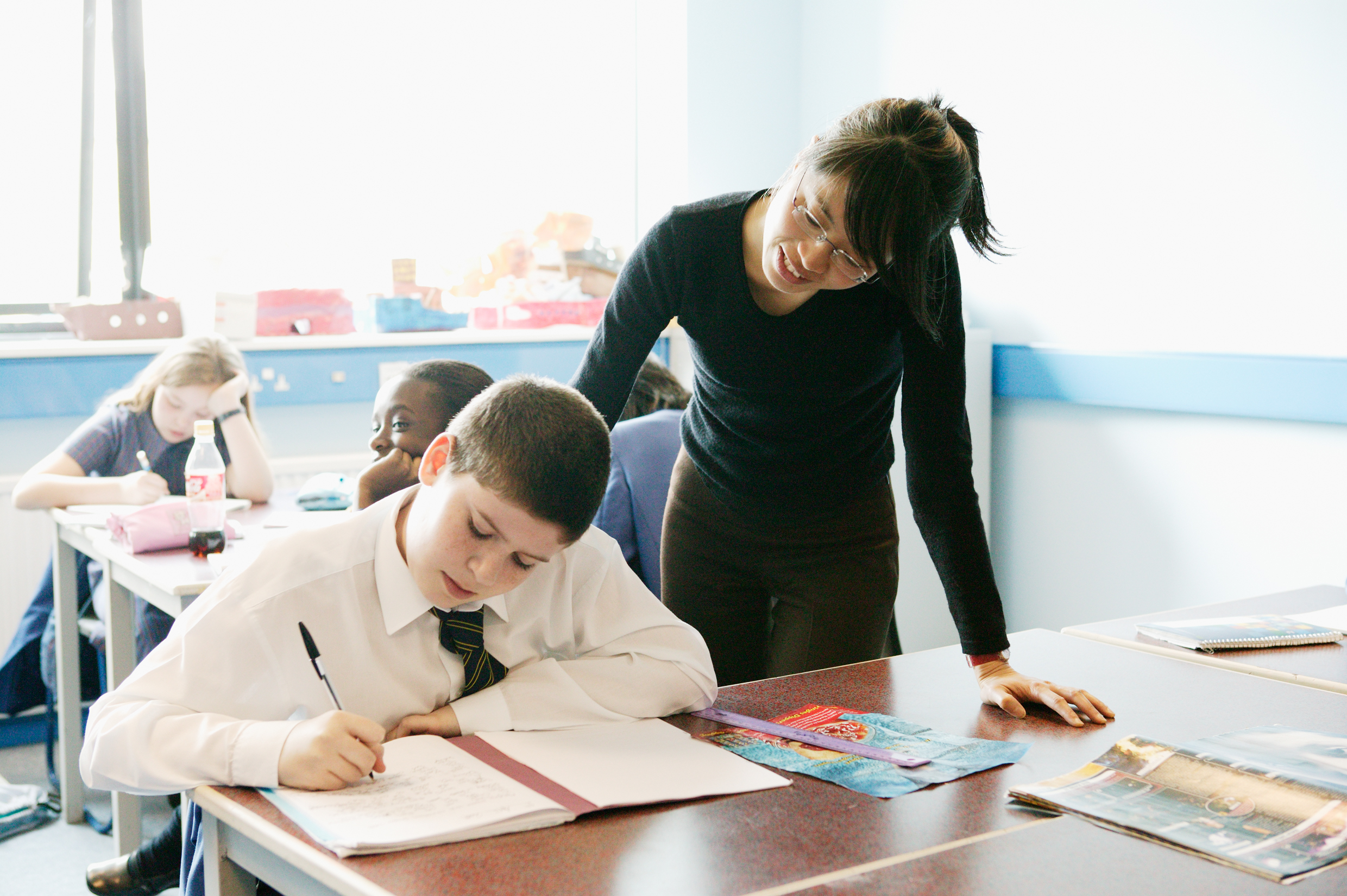 “If the Vision for Education fails to make and sustain meaningful connections between a school’s ethos and its outcomes, it will become nothing more than a deeply eloquent and well-meaning piece of writing…”
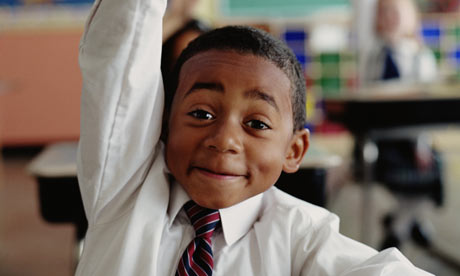 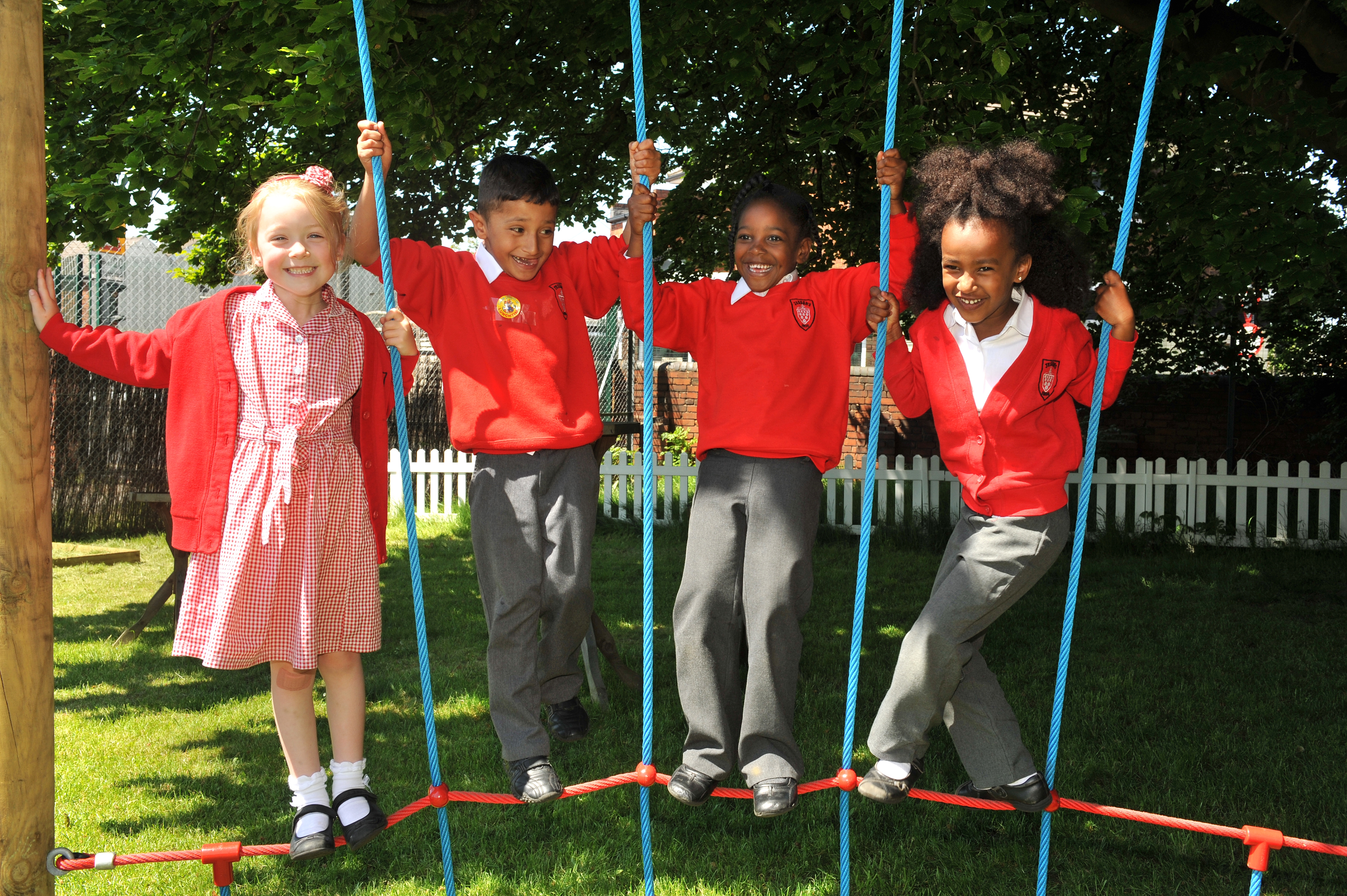 “..It must come off the shelf and be brought to life through leaders evaluating its potential impact on every area of day-to-day school life…”
“…This dynamic and enhancing connection between ethos and outcomes is what we mean by ‘Bringing the Vision Alive.’”
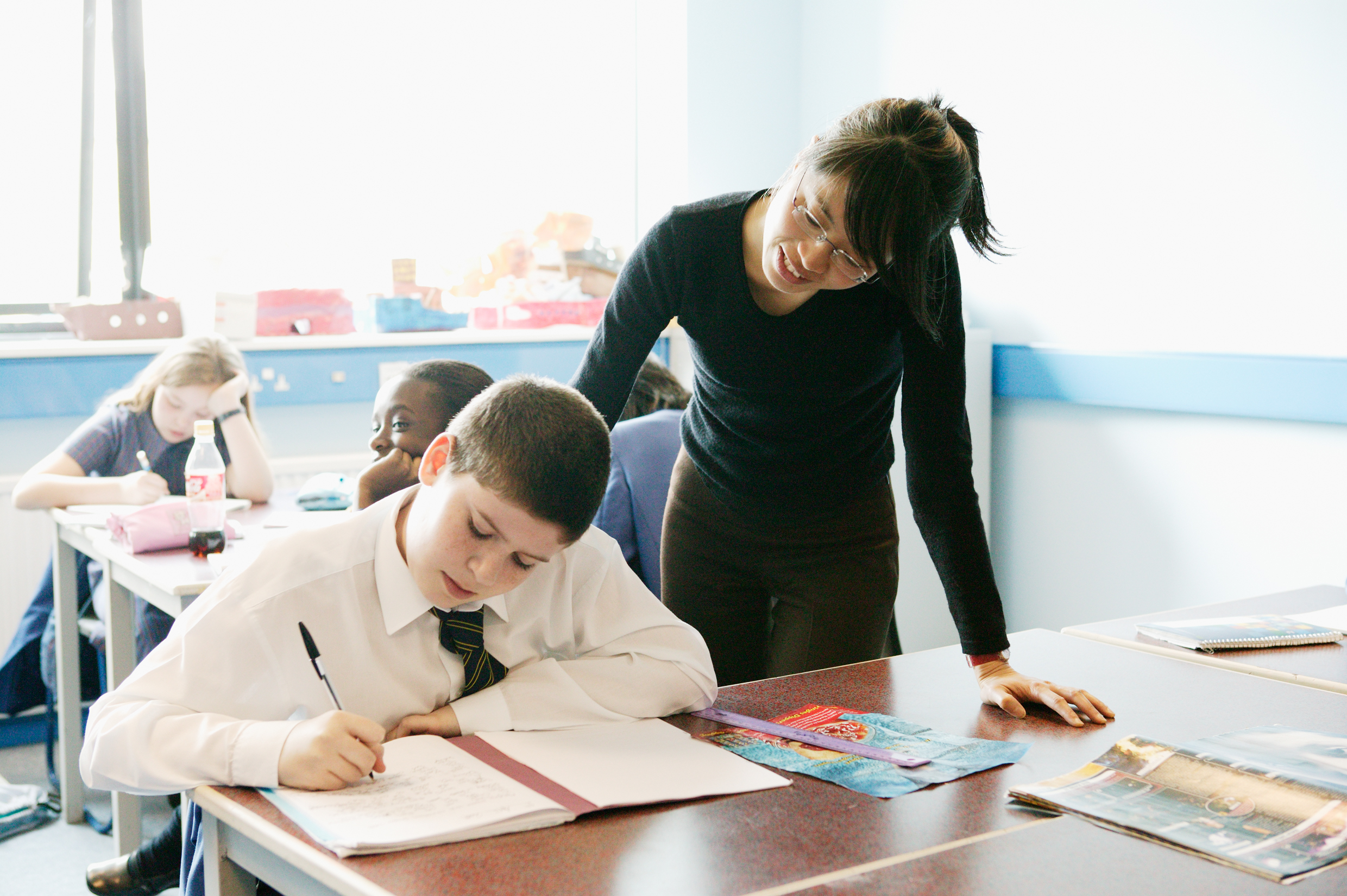 Pedagogy: Freedoms and Opportunities
Wisdom
Knowledge
Tension – necessary, symbiotic, empowering?
Pedagogy: Freedoms and Opportunities
Wisdom
Is Vision not simply where we’re headed, but how we see things?
Knowledge
Wisdom
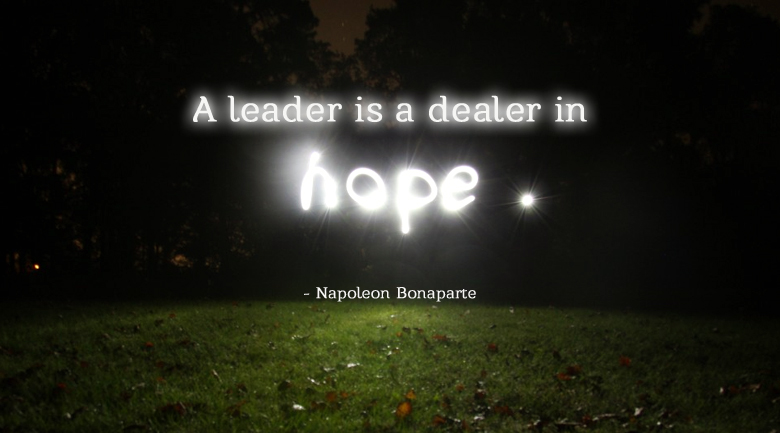 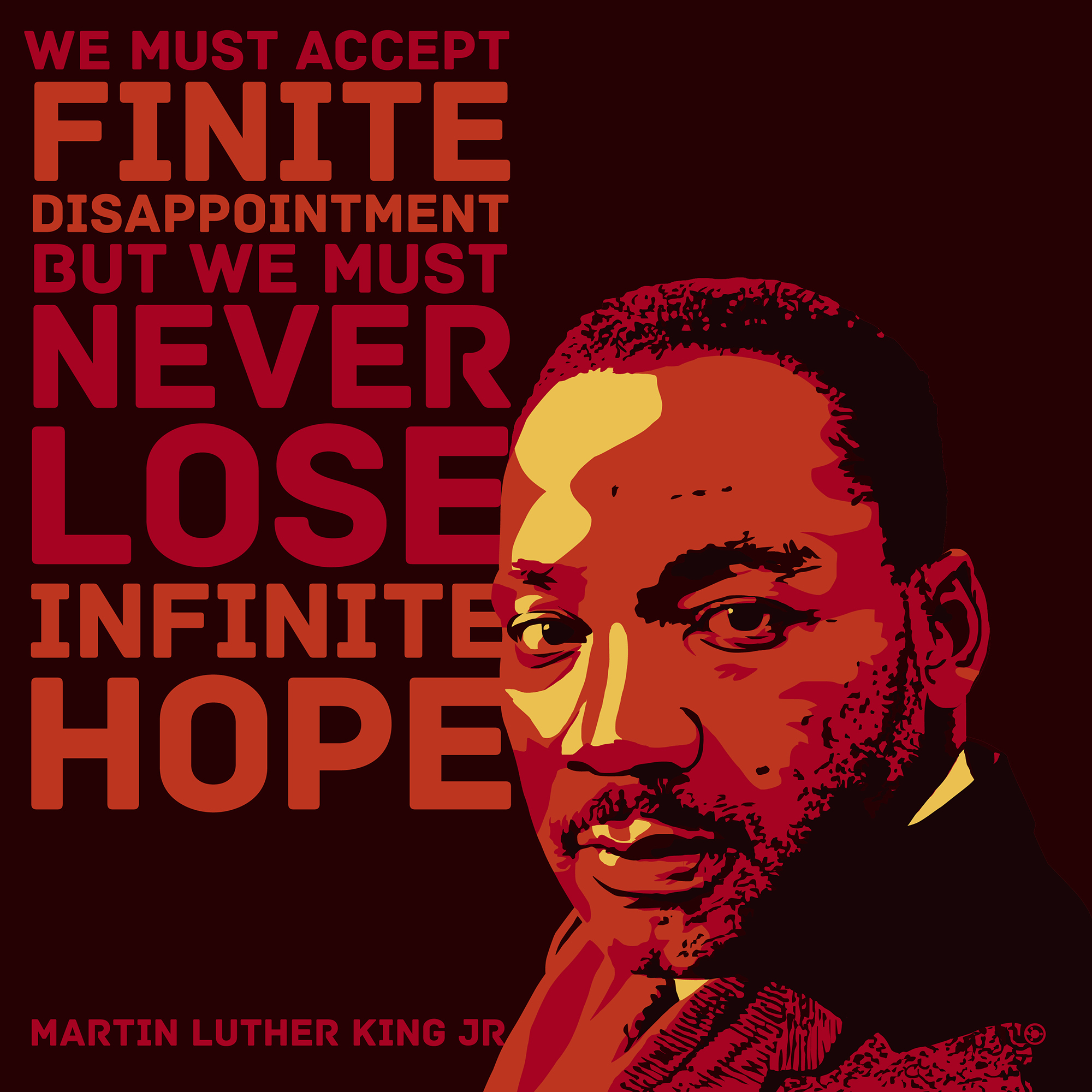 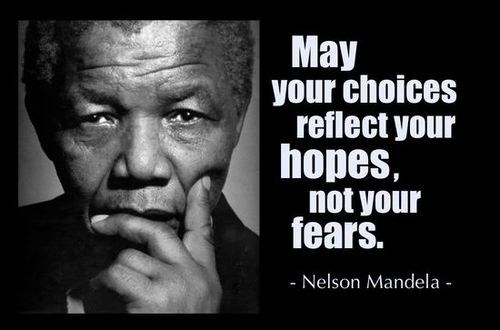 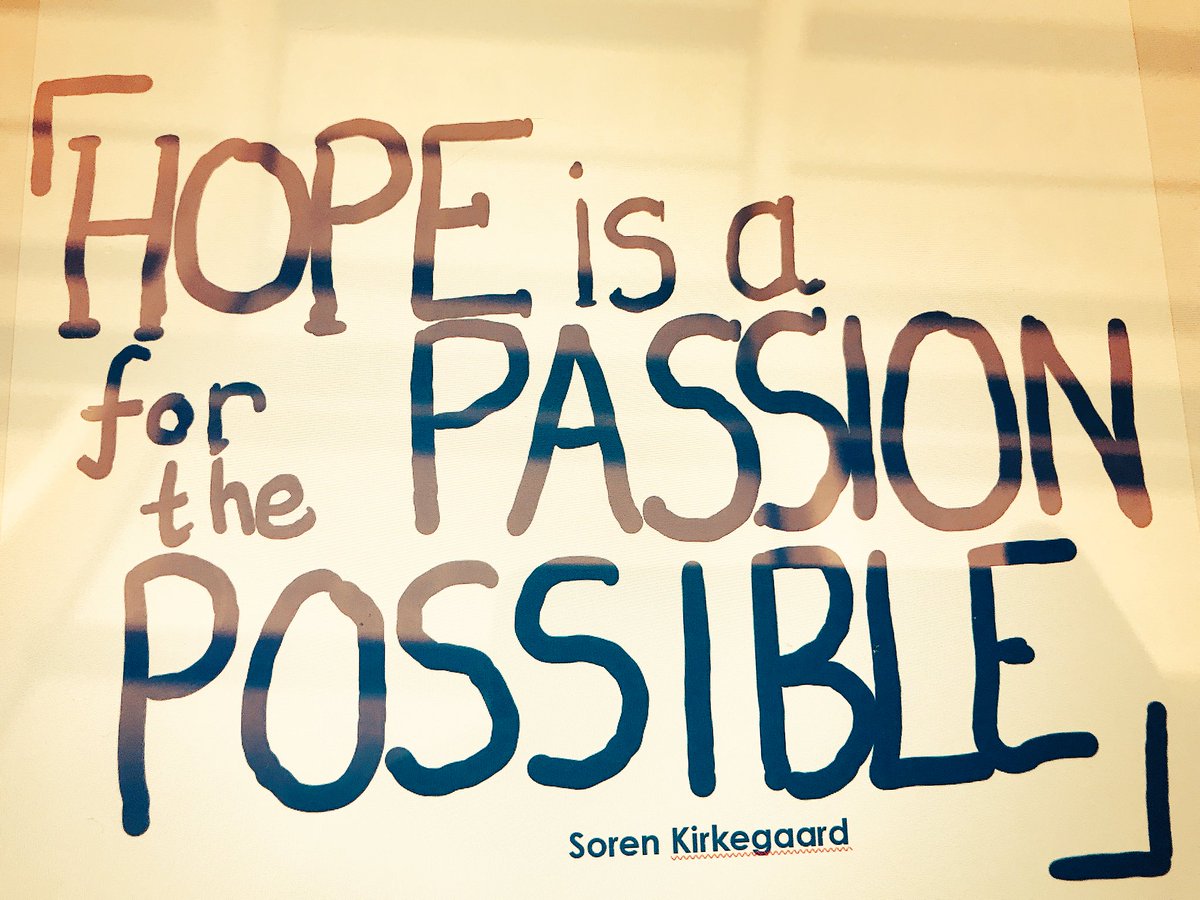 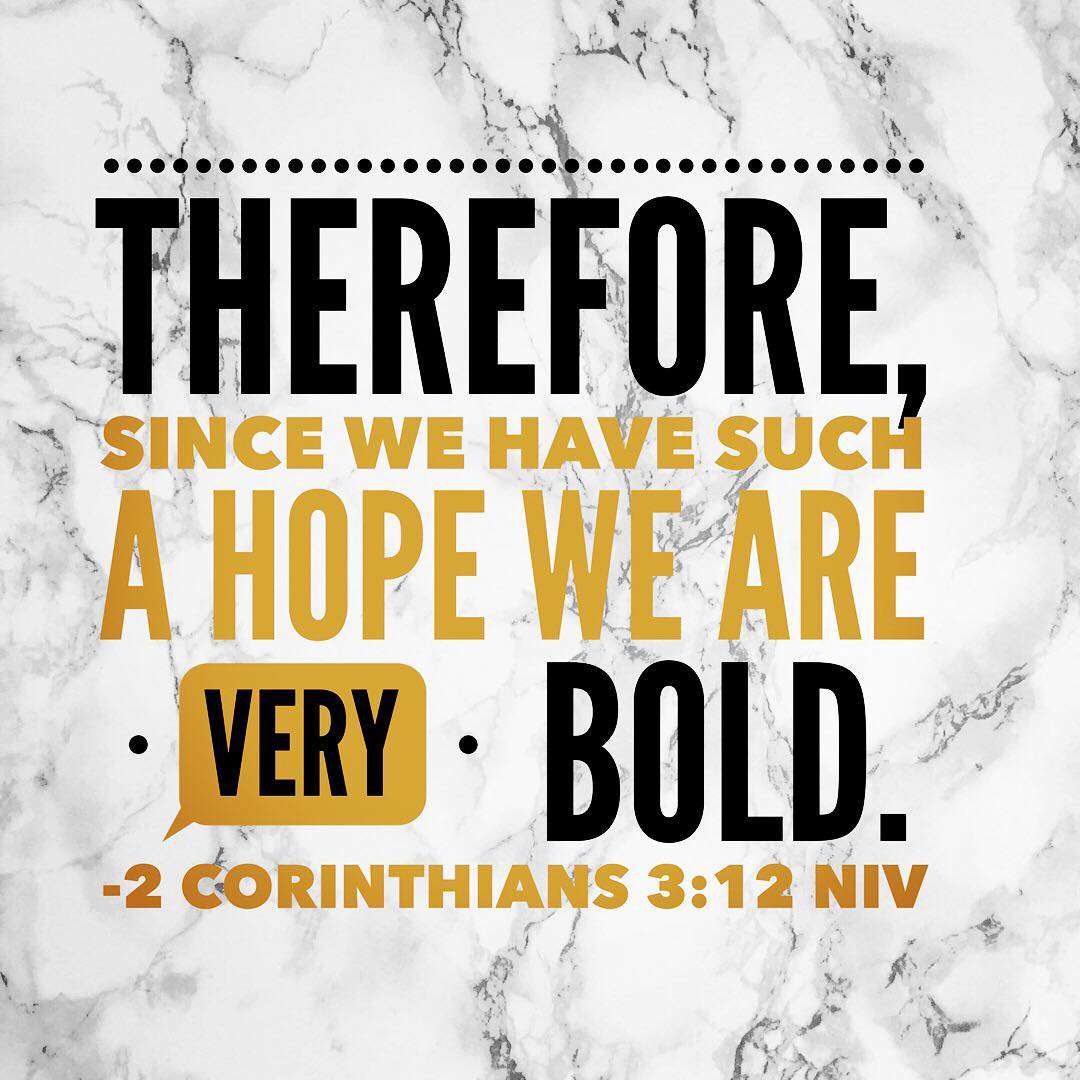 ‘Breadth vs Depth’ of learning in pre-exam specification learning
‘Middle-class cultural subsidy’ (Young, 2018) and social justice in curriculum design
Non-examined curriculum – careers/employability/ service/enrichment
Hopeful Choice Process
What does Hope look like in the curriculum? 
What kind of individuals are you hoping will leave your school?
Inter-disciplinary curriculum choices and balance of hours/modelling
Access to and encouragement of out-of-lesson learning (including homework and/or reading)
Setting, mobility and ability-related curriculum limitations
Professor Michael Young, Institute of Education

What are schools actually for?

‘Powerful Knowledge’ = Social Justice
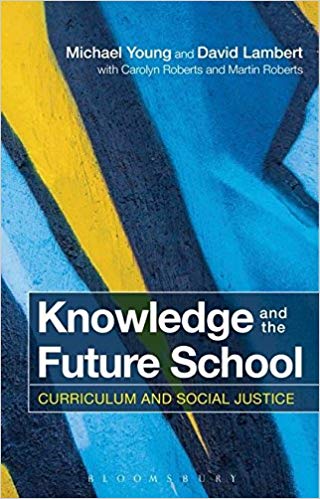 Professor Michael Young, Institute of Education

Subject-led curriculum that: 
sees knowledge as an entitlement of children
enlightens, stretches and challenges
liberates through the empowering knowledge it provides

Teacher as:
‘Sage’ or ‘Guide’ (wisdom?) vs ‘Instructor’
Academic professional, proactively engaging in a subject-disciplinary community with their peers
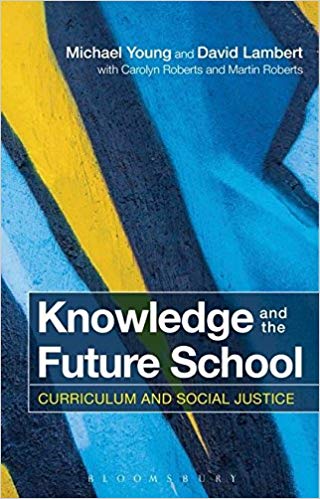 Sage/Guide/Expert/
Enthusiast
Resourced/Trusted/
Revered
Storyteller/Evangelist/
Salesperson
Energy/Passion/Love/
Time
Leadership of Character Education: Developing Virtues and Celebrating Human Flourishing in Schools (2017)



Available to download free at www.cefel.org.uk/character
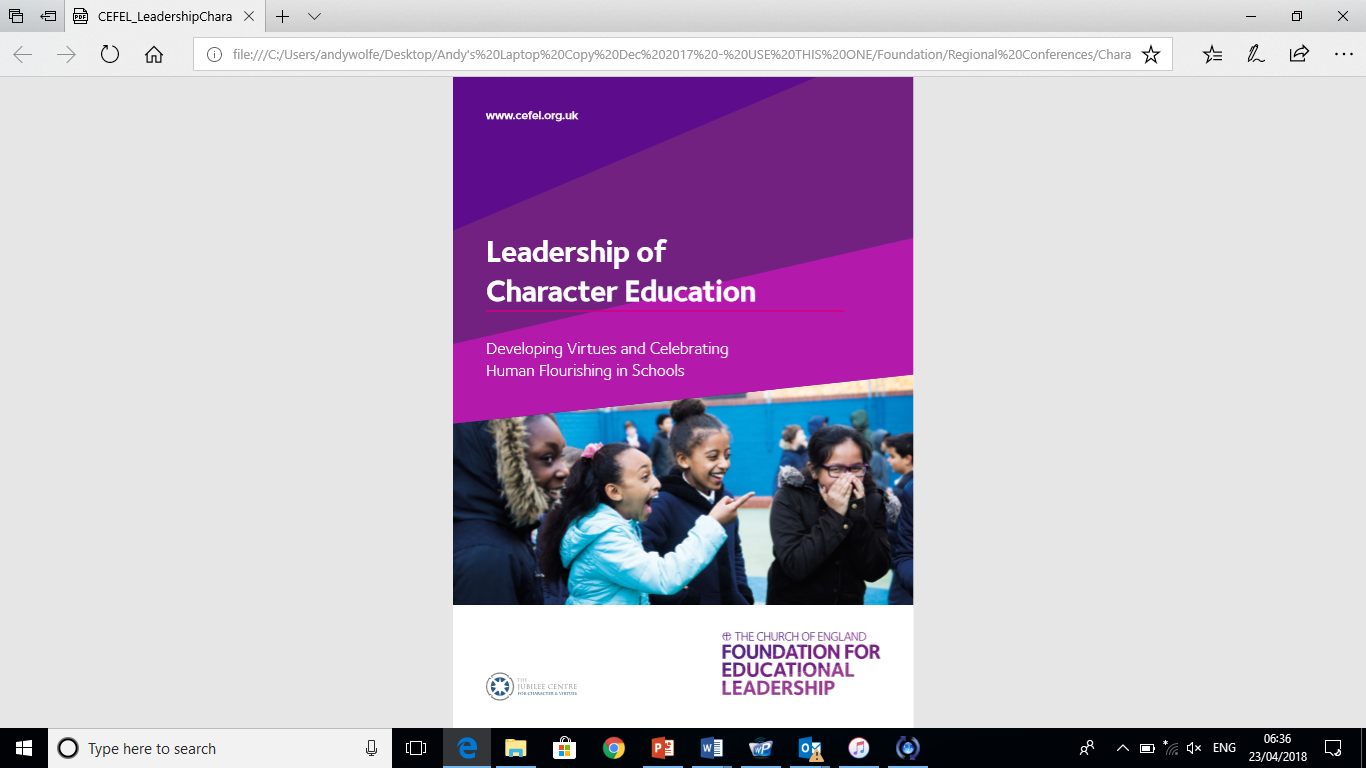 seeks to develop and celebrate the flourishing of individuals, communities, families and societies
is fundamental to the pursuit of academic excellence
is central to a Christian vision for education for ‘life in all its fullness’
Character Education
is caught implicitly through role-modelling and relationship, and the deliberate embedding of leadership virtues in staff teams
invests in a legacy far beyond the school gates, impacting young people as friends, neighbours, parents, team members and employees
What achievements matter most? How much does one subject impact another? Who knows about my achievements? Do they need validating?
Performance Under Pressure - TCUP
CHARACTER
ACHIEVEMENT
Self-affirmation, Peer Praise, Increased Risk-Taking in Learning
Where does this come from? Can you be disadvantaged in character? If so how? What would need to happen to build this?
We flourish because of our diversity and relationships
Flourishing Teams
Flourishing Adults
Flourishing Children
We flourish because of our diversity and relationships
We flourish at different times and different speeds
Flourishing Teams
Flourishing Adults
Flourishing Children
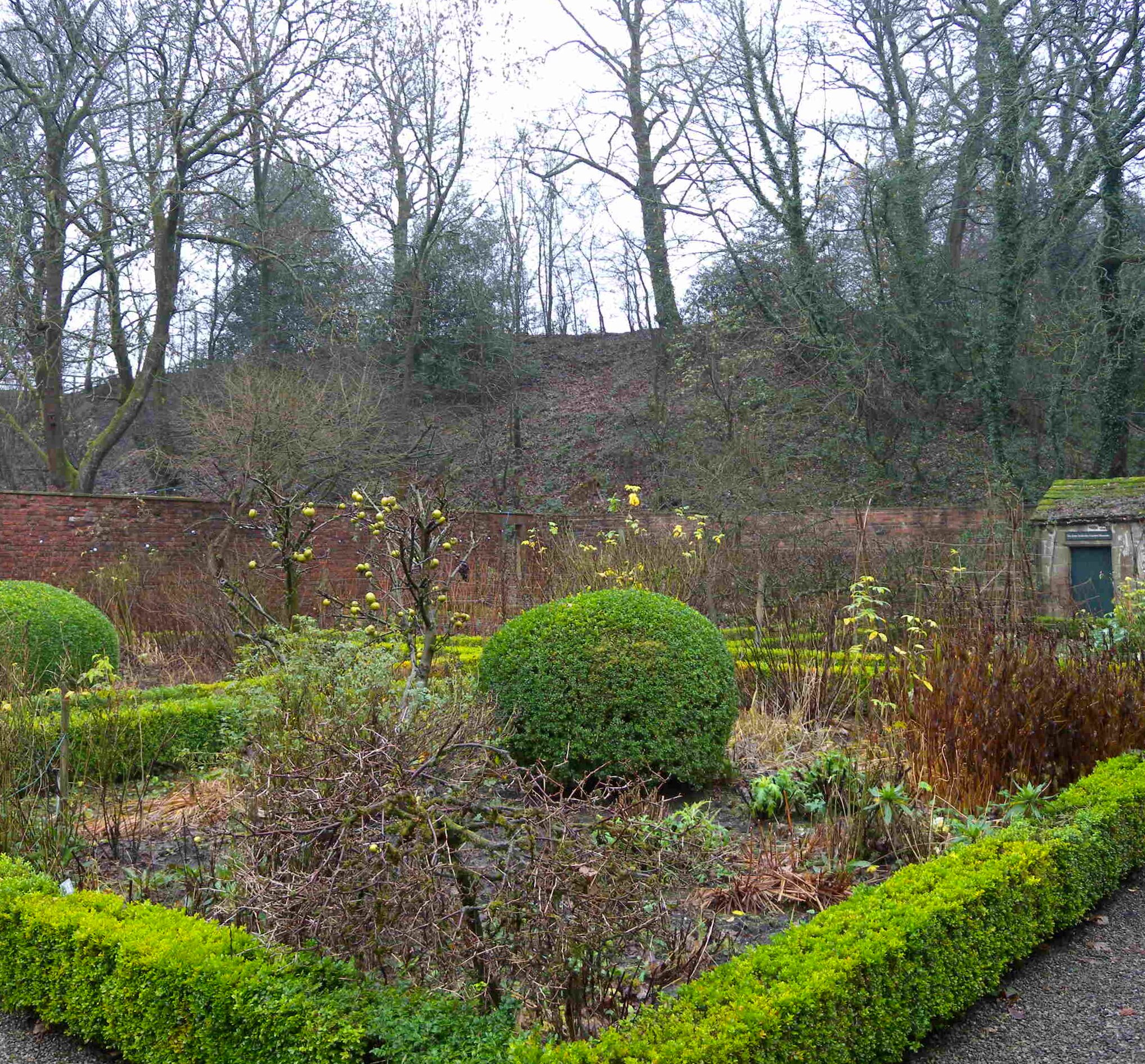 A garden that’s bursting into life…?
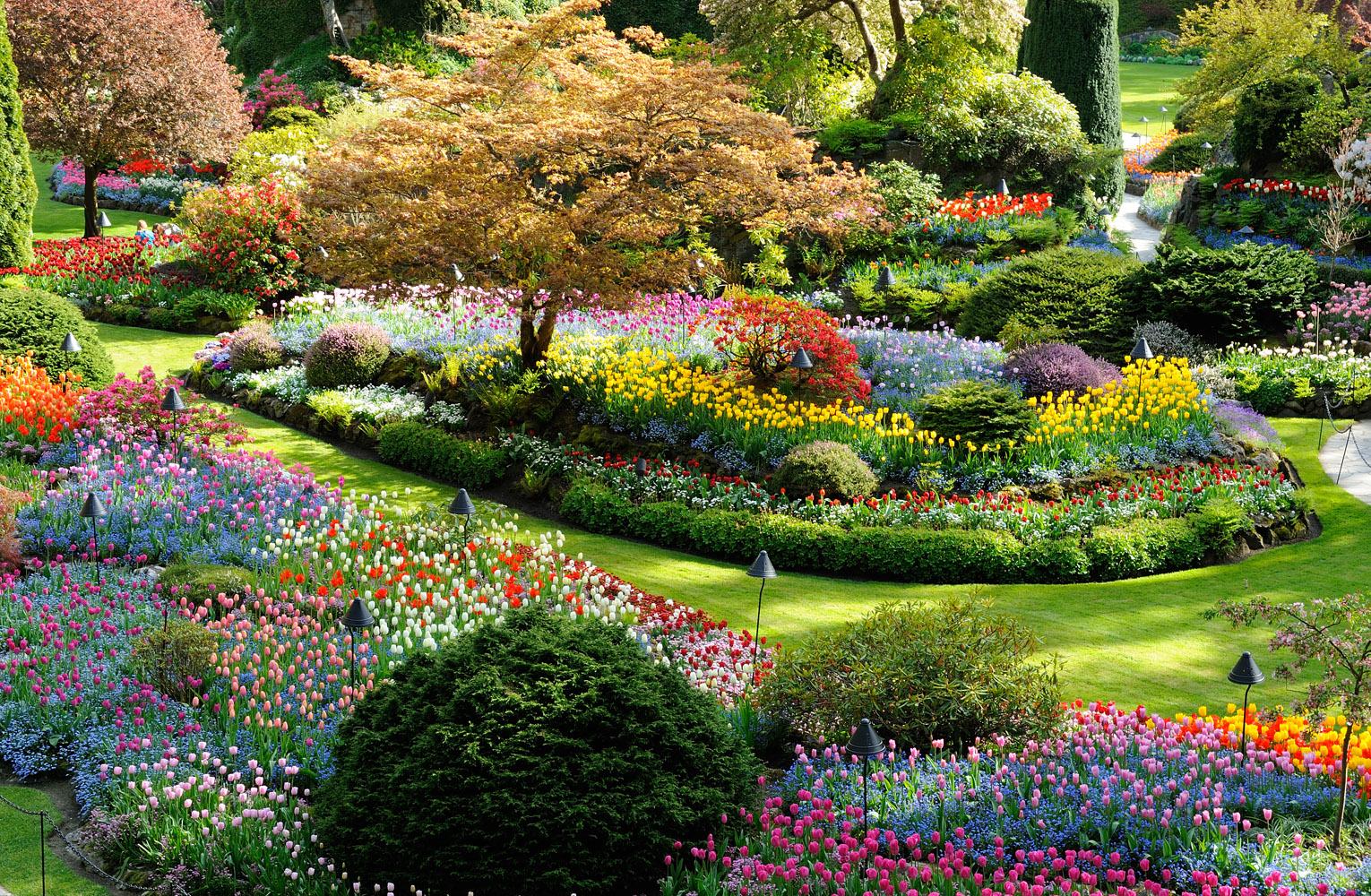 We flourish because of our diversity and relationships
We flourish at different times and different speeds
Flourishing Teams
Flourishing Adults
We flourish when we stop doing things
Flourishing Children
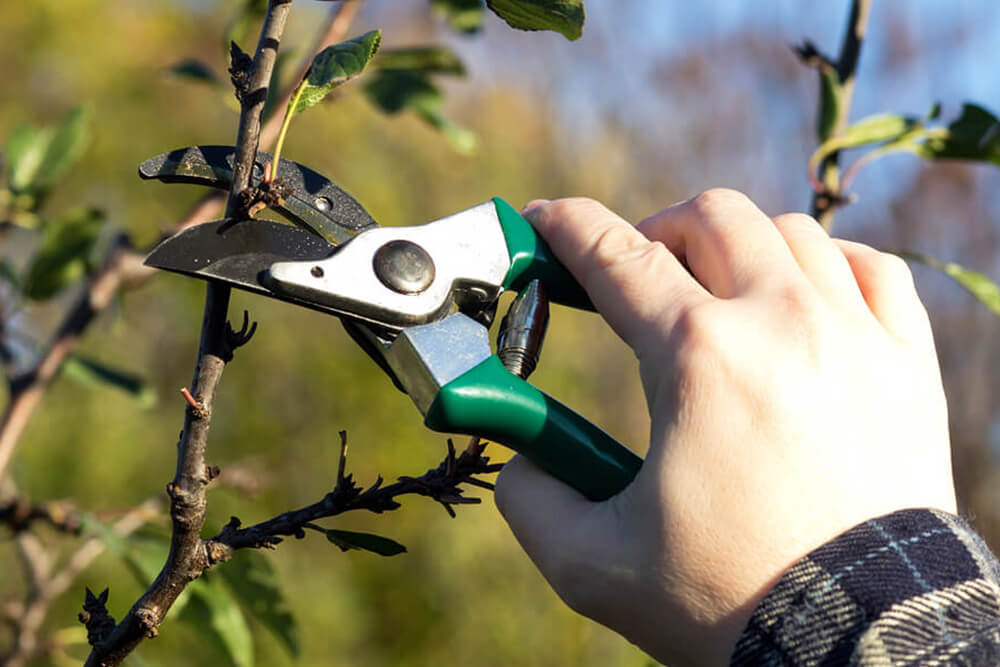 What should we stop doing?
We flourish because of our diversity and relationships
We flourish at different times and different speeds
Flourishing Teams
Flourishing Adults
We flourish when we stop doing things
Flourishing Children
We flourish so we can look outwards and give
“But since you excel in everything – in faith, in speech, in knowledge, in complete earnestness and in the love we have kindled in you – see that you also excel in this grace of giving.” 

(2 Corinthians 8.7)
We flourish because of our diversity and relationships
We flourish at different times and different speeds
Flourishing Teams
Flourishing Adults
We flourish when we stop doing things
Flourishing Children
We flourish so we can look outwards and give
“Leaders who love their pupils recognise the transference of fear that can ensue from macro to school to teacher to pupil, and care deeply for the mental health and wellbeing of their pupils, taking great care with them, particularly at pressure points of examinations.”
MACRO
SCHOOL
Transference of Fear?
TEACHER
PUPIL
“Leaders who love their pupils recognise the transference of fear that can ensue from macro to school to teacher to pupil, and care deeply for the mental health and wellbeing of their pupils, taking great care with them, particularly at pressure points of examinations.”
MACRO
SCHOOL
Transference of Hope?
Building of Character?
TEACHER
PUPIL
“If the Vision for Education fails to make and sustain meaningful connections between a school’s ethos and its outcomes, it will become nothing more than a deeply eloquent and well-meaning piece of writing…”
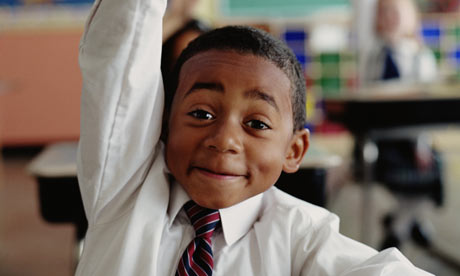 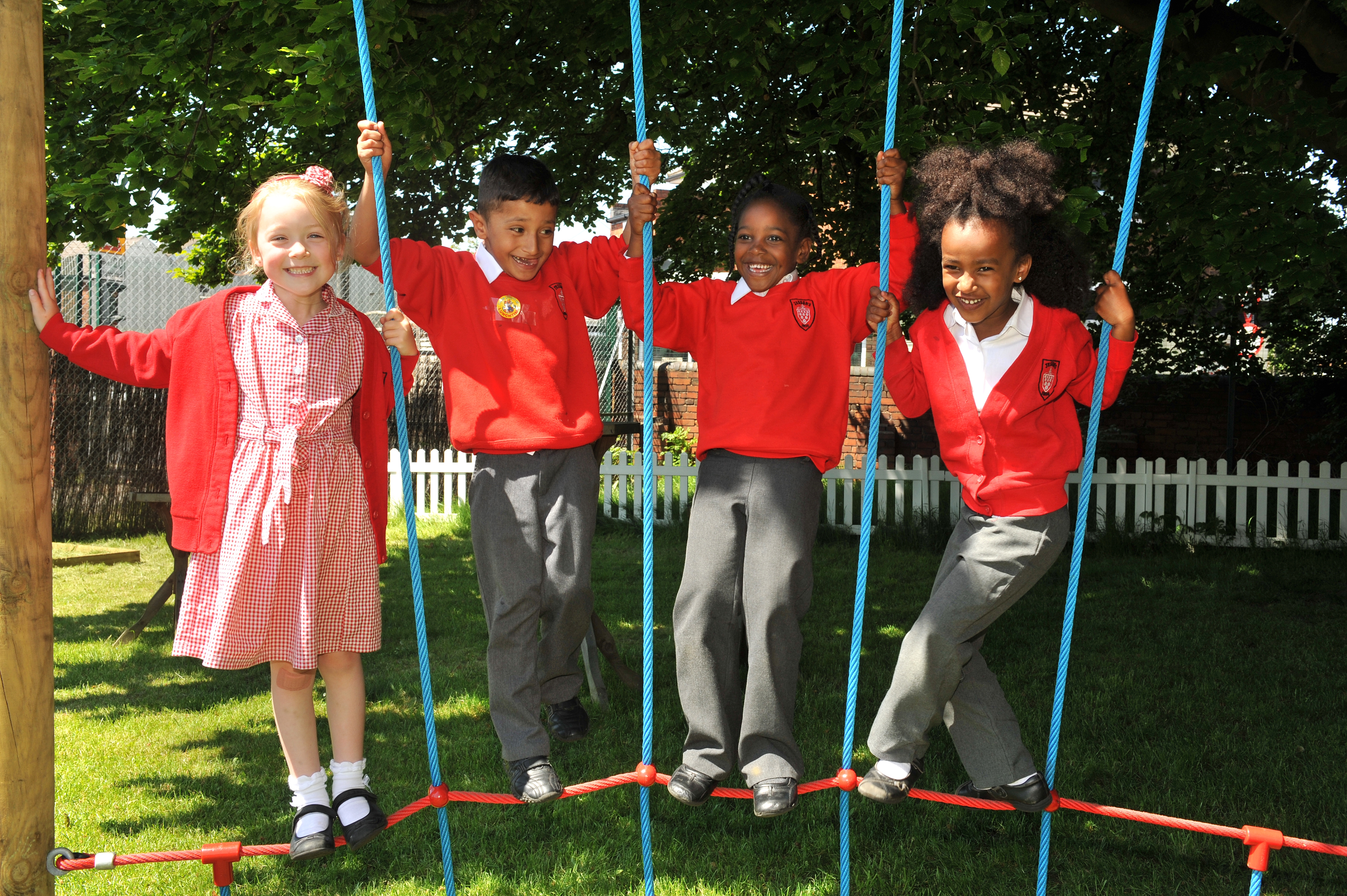 “..It must come off the shelf and be brought to life through leaders evaluating its potential impact on every area of day-to-day school life…”
“…This dynamic and enhancing connection between ethos and outcomes is what we mean by ‘Bringing the Vision Alive.’”
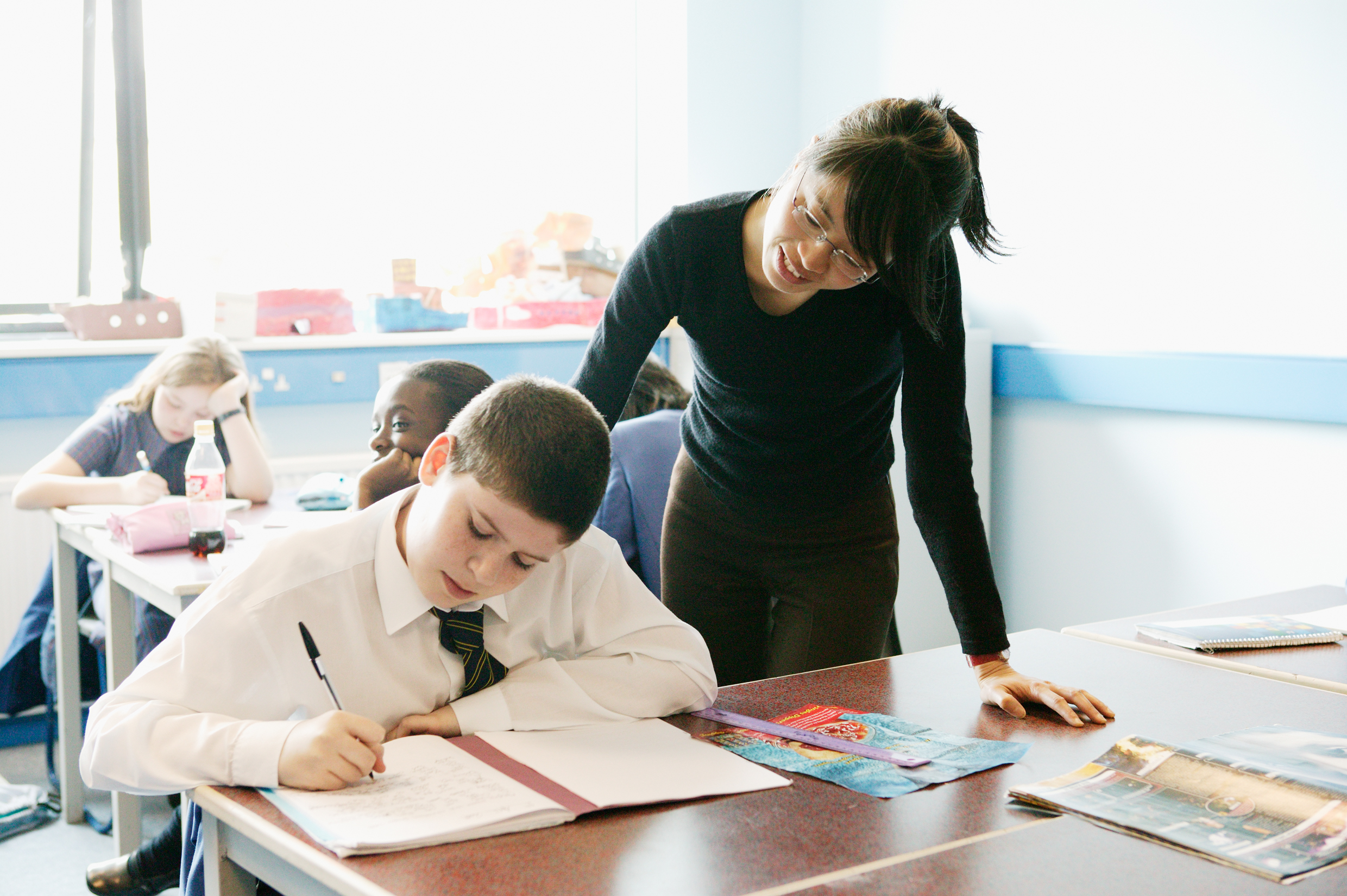 My hope is that the lessons of the Foundation will resonate not just within Anglican schools, but also beyond, supporting improvement right across the system.
One of those lessons, that I certainly hope echoes in schools of all faiths and none, is the Foundation’s affirmation that there should not, indeed cannot, be a trade-off between school ethos and school outcomes.

Amanda Spielman, HMCI, Feb 2018
What outcomes are you trying to improve?
What are the pressures and challenges?
Who defines this journey?
What help could the Vision offer you?
enhancing
ethos
outcomes
How do you define this for your school? 
(in a sentence…)
Where does your ethos come from?
What are the commonalities and differences between us?
What difference does it make to your lived reality?
Reflection – 1 Corinthians 13
If I tirelessly teach five outstanding lessons a day, and see my students make excellent progress against their targets, but have not love, I am only a broken window or a wall covered in graffiti.If I create a perfect climate for learning, have excellent meetings with parents and resolve all the problems of the day through focused toil, but have not love, I am only an uneaten school dinner or a messy office.If I give all I have to my school and work a 70 hour week, marking, planning, preparing and evaluating and have the most perfect 
colour-coded action plan to guide my path, but have not love, I gain nothing.
Reflection – 1 Corinthians 13
Love is patient. Love is kind. It does not envy, it does not boast, it is not proud. It is not rude, it is not self-seeking, it is not easily angered, it keeps no record of wrongs.Love does not delight in evil but rejoices with the truth. It always protects, always trusts, always hopes, always perseveres. Love never fails.